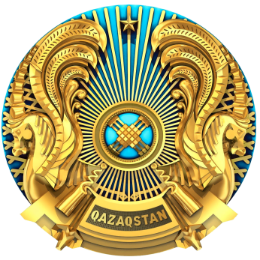 Реализация Закона РК 
«О восстановлении платежеспособности и банкротстве граждан Республики Казахстан»
г. Астана, 2023 год
По состоянию на 29 мая 2023 года поступило 54 142 тысяч заявлений
42 224 гражданам отказано в банкротстве
по 7 415 
гражданам начата процедура банкротства
Причины отказа:
85%
37 752 - не соответствие по сумме и сроку просрочки 
21 749 - нет документа об урегулировании
14 926 - имеется имущество
3 984   - имеется земельный участок 
2 922    - имеется автотранспорт 
Другие причины:
- регистрация в качестве ИП
- срок получения АСП не превышает 6 месяцев
- имеются ценные бумаги и доля в ТОО
- нет гражданства РК
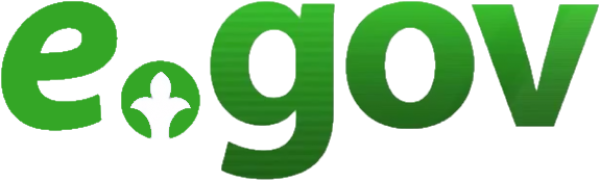 95%
Поступление заявлений                         о применении процедуры внесудебного банкротства
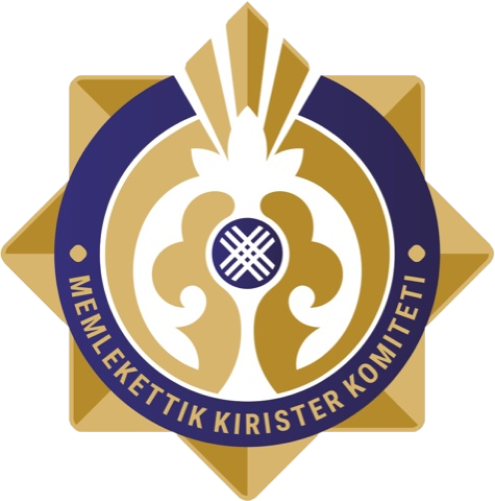 5%
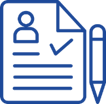 2
Уведомление об отказе в применении процедуры внесудебного банкротства
Для устранения причин отказа необходимо обратиться в:
Органы юстиции, (ЦОН, портал Электронного правительства) –  о наличии имущества,                об участии в юридических лицах
Местный акимат – о земельных участках, сельскохозяйственных животных и специальной техники 
Территориальные подразделения отделов внутренних дел, Специализированные ЦОНы  – по автотранспорту 
Районное управление государственных доходов – о наличии индивидуального предпринимательства
Банк, МФО или коллекторскую организацию – о сумме кредита, сроках погашения
Повторное заявление о применении процедуры внесудебного банкротства должник вправе подать через 3 месяца после исключения оснований, явившихся причиной отказа
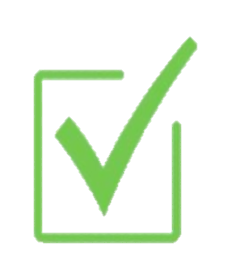 * Если должнику отказано по причине наличия имущества, он вправе подать заявление в районный суд по месту жительства на применение процедуры восстановления платежеспособности или судебного банкротства (статьи 6, 20-22 Закона)
3
С января 2023 года рассмотрено более 33 тысяч обращений граждан
Результаты анализа обращений:
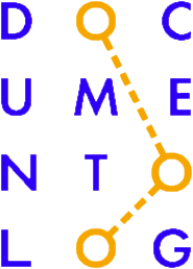 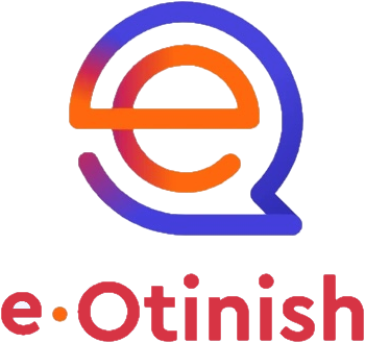 Отсутствие у должников документов, подтверждающих проведение урегулирования задолженности с финансовыми организациями
Некорректность сведений в базах данных регистрирующих органов и кредитных бюро (о размере долга и сроках неплатежа, наличие автотранспорта, наличии брака и т.д.)
В справочнике кредиторов отсутствуют организации, которые на сегодняшний день взыскивают долги от граждан (некоторые организации ранее выдавшие кредиты, не являются финансовыми организациями, так как не имеют лицензии)
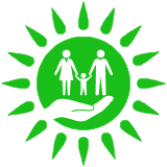 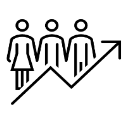 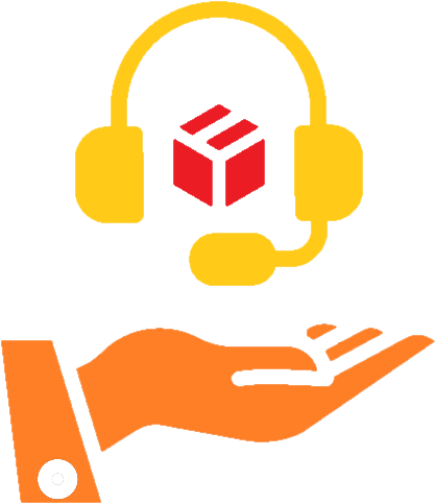 4
Предложения по внесению изменений в законодательство,  предусматривающего банкротство физических лиц
Исключение требования о предоставлении документа, подтверждающего проведение урегулирования с финансовыми организациями (при просрочке в 12 месяцев требование доказательства проведения урегулирования нецелесообразно)
Исключение из требования наличие просрочки в течение 12 месяцев для применение процедуры восстановления платежеспособности
Снятие запрета на выезд должника за пределы страны, после утверждения плана восстановления платежеспособности
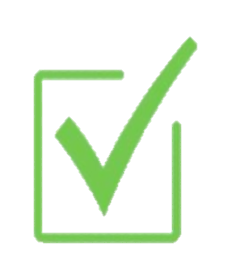 5